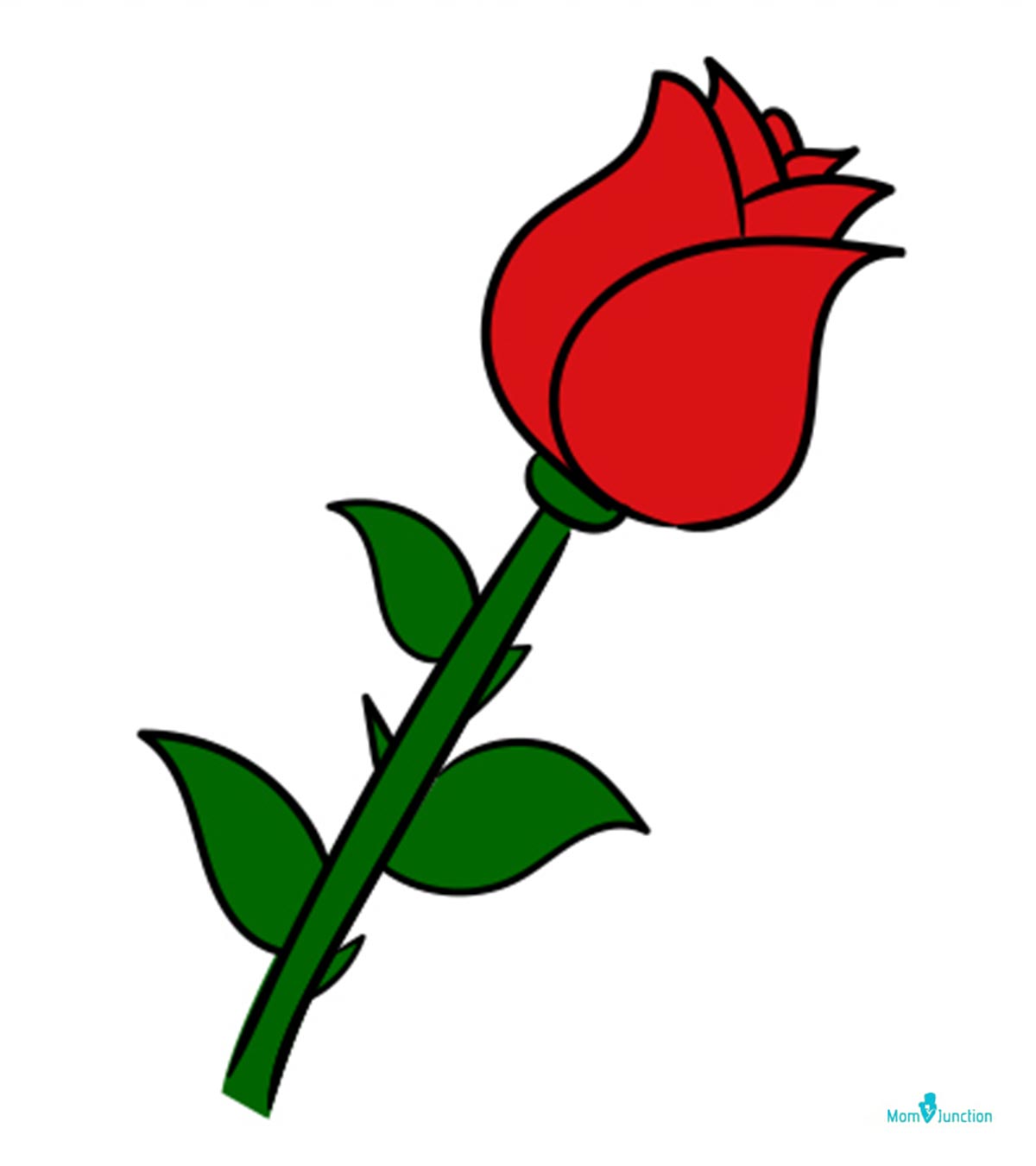 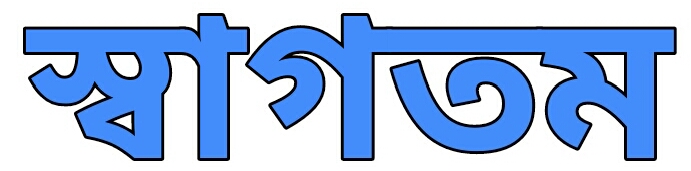 Bipul Sarkar Atmool high School -Shibgonj-Bogura - 01730169555
11-Jun-20
বিপুল কুমার সরকার 
                              সহকারী শিক্ষক (গণিত)
   আটমূল দ্বি-মূখী উচ্চ বিদ্যালয়।
                               শিবগঞ্জ-বগুড়া
               Mobail: 01730169555
Email: bipulsarkar1977@gmail.com
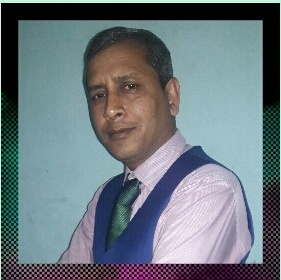 Bipul Sarkar -Atmool B/L High School -Shibgonj-Bogura - 01730169555
11 June 2020
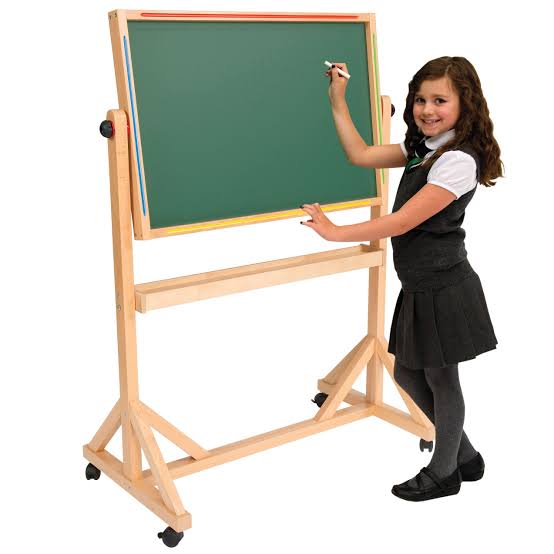 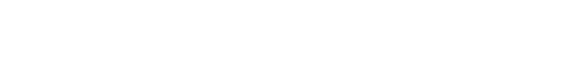 শ্রেণীঃ নবম/দশম
বিষয়ঃ সাধারণ গণিত 
 বিষয়ঃ পরিমিতি 
( আয়ত ও বর্গক্ষেত্র ) 
সময়ঃ ৫০ মিনিট
তারিখঃ ০৪/০৬/২০২০ ইং
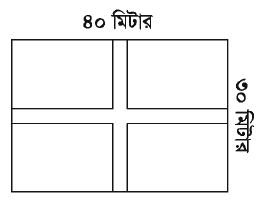 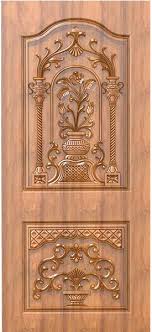 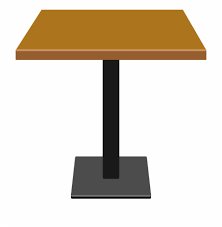 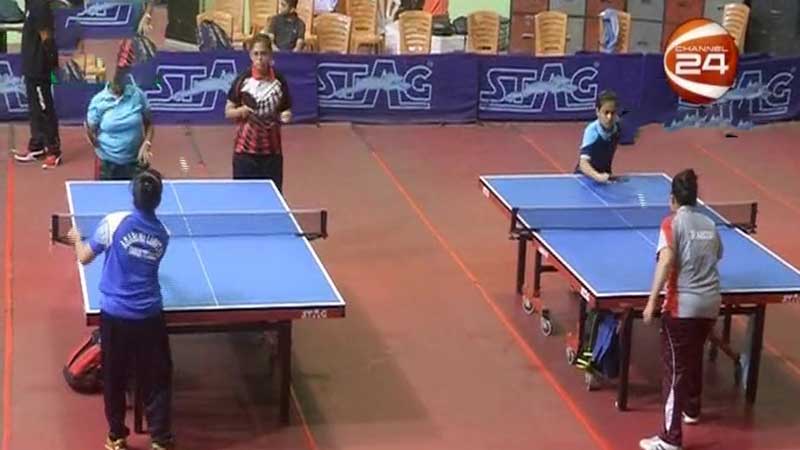 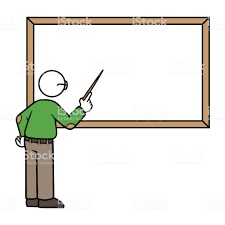 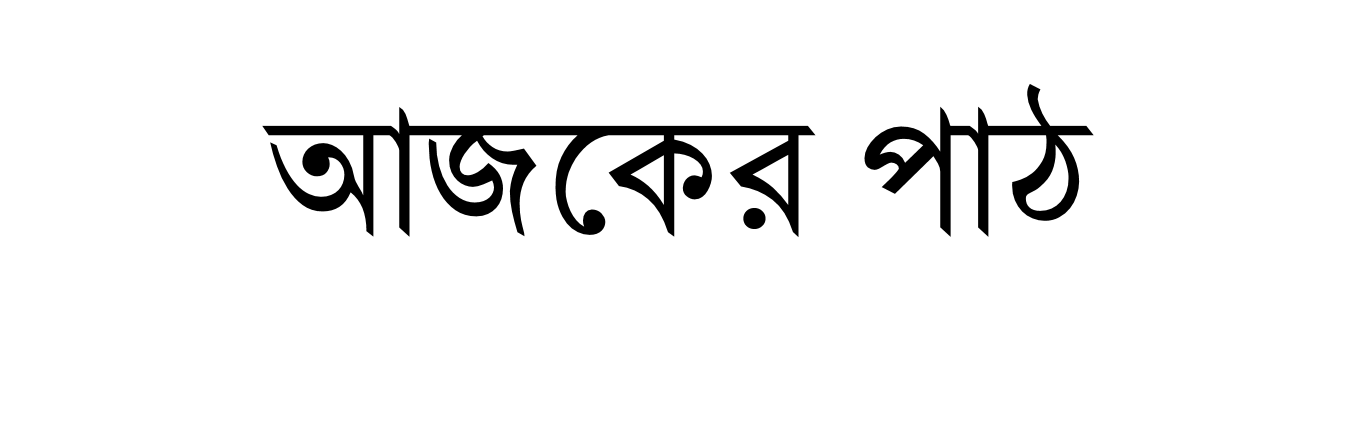 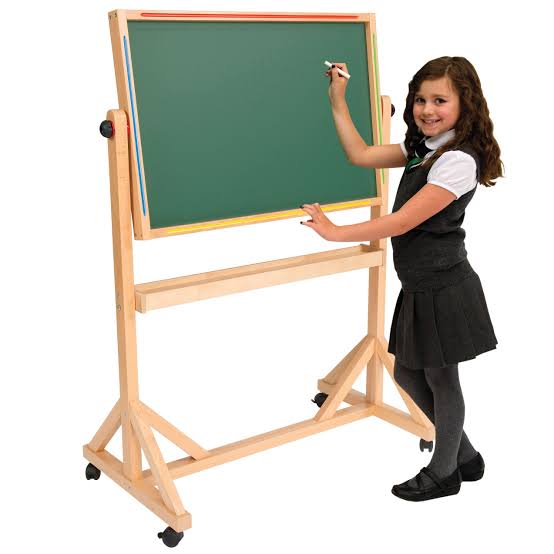 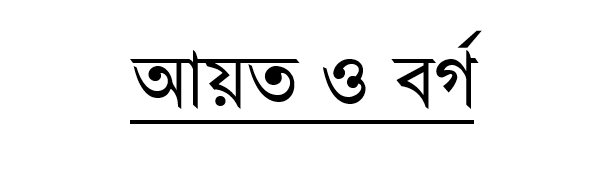 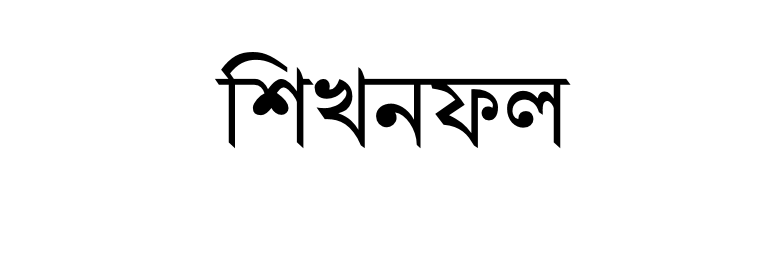 এই পাঠ শেষে শিক্ষার্থীরা - - - - 
১। বর্গক্ষেত্র কী তা পারবে।   
২। পুকুর পাড়ের ক্ষেত্রফল নির্ণয় করতে পারবে। 
৩।  নির্দ্দিষ্ট শর্তসাপেক্ষে বর্গাকার মাঠের ক্ষেত্রফল নির্ণয় করতে পারবে।
D
A
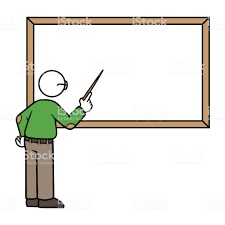 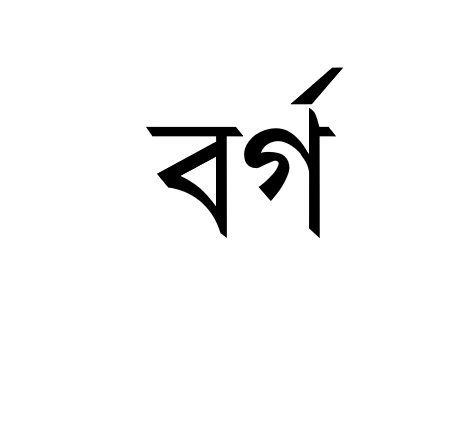 চিত্রে AB=BC=CD=AD
∠BAC =∠ABC=∠BCD=∠ADC =90
B
কর্ণ  AC=BD
C
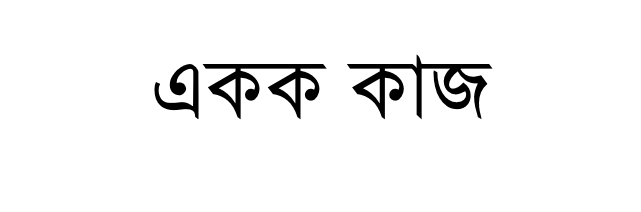 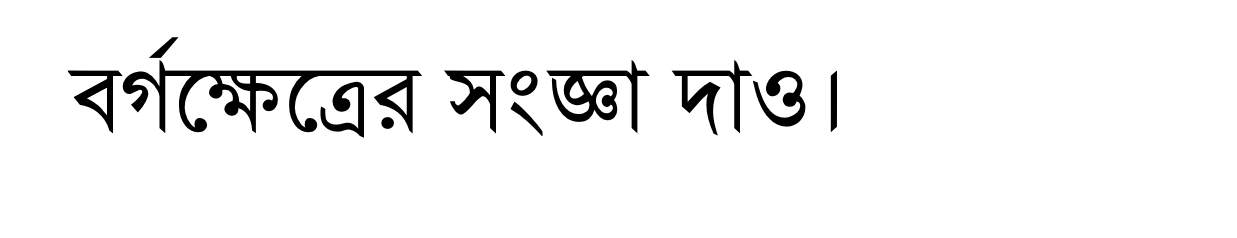 C
D
d
a
A
B
a
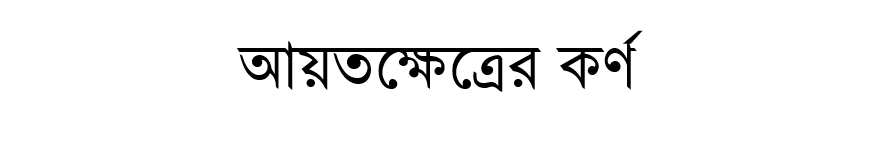 D
C
A
B
ABCD আয়তক্ষেত্রের  AC কর্ণ।
আয়তক্ষেত্রের কর্ণ আয়তক্ষেত্রটিকে সমান দুইটি ত্রিভুজক্ষেত্রে বিভক্ত করে।
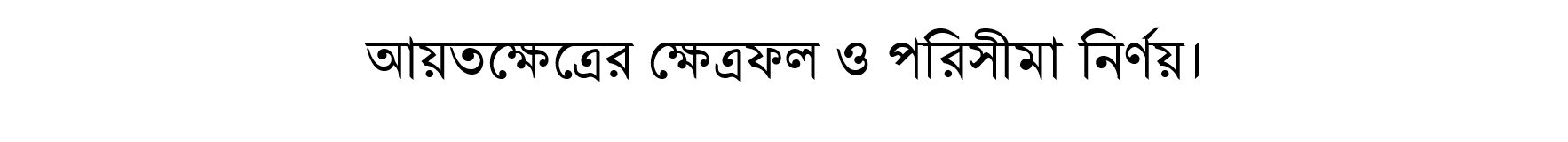 D
C
মনে করি , ABCD আয়তক্ষেত্রে দৈর্ঘ্য AB=a,প্রস্থ BC=b, এবং কর্ণ AC=d
d
b
আয়তক্ষেত্রের কর্ণ আয়তক্ষেত্রটিকে সমান দুইটি
 ত্রিভুজক্ষেত্রে বিভক্ত করে।
B
A
a
80 মিটার
80 মিটার
60 মিটার
60 মিটার
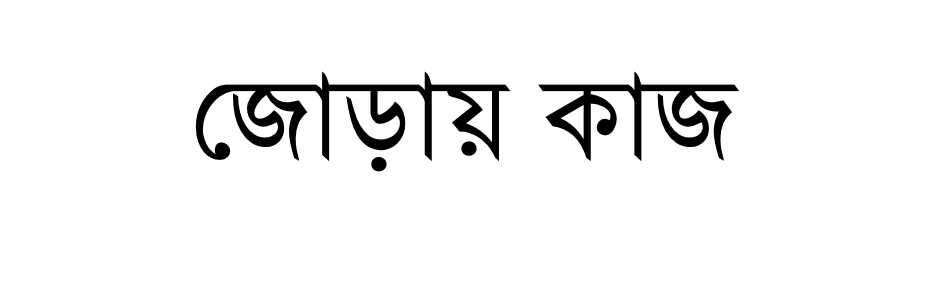 4 মিটার
4মিটার
4 মিটার
জমি/পাড়
পুকুর
4 মিটার
পুকুর পাড়ের ক্ষেত্রফল নির্ণয় কর।
সমাধানঃ 
দেওয়া আছে,জমির দৈর্ঘ্য =80 মিটার এবং প্রস্থ= 60মিটার,

∴জমির ক্ষেত্রফল=(80× 60)  =4800 বর্গ মিটার।

পাড়বাদে পুকুরের দৈর্ঘ্য=80 - (4x2)  =(80 - 8)=72 মিটার ।

পাড়বাদে পুকুরের প্রস্থ =(60 - (4x2)=(60 - 8) =52 মিটার ।

 পাড়বাদে পুকুরের ক্ষেত্রফল=(72× 52) =3744 বর্গ মিটার ।

 পুকুড় পাড়ের ক্ষেত্রফল=(4800 - 3744)  =1056 বর্গ মিটার ।
উত্তরঃ-1056 বর্গ মিটার।
বর্গক্ষেত্র
মনে করি , ABCD বর্গক্ষেত্রের প্রতি বাহুর দৈর্ঘ্য a এবং কর্ণ AC=d
AC কর্ণ বর্গক্ষেত্রটিকে সমান সমান দুইটি ত্রিভুজক্ষেত্রে বিভক্ত করে।
C
D
d
a
A
B
a
5 মিটার
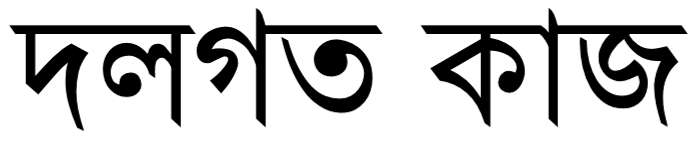 রাস্তা
5মিটার
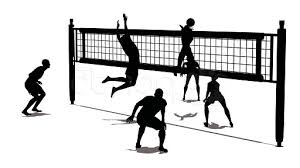 বর্গাকার মাঠ
রাস্তা
ক্ষেত্রফল 500 বর্গমিটার
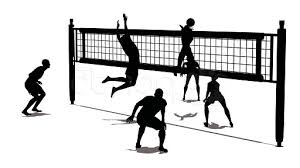 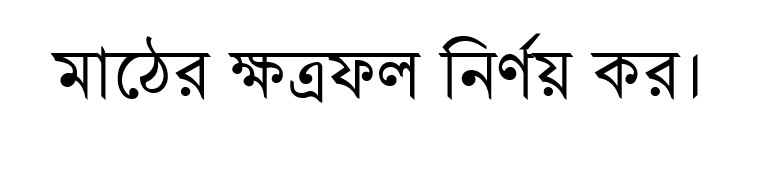 5 মিটার
রাস্তা
5মিটার
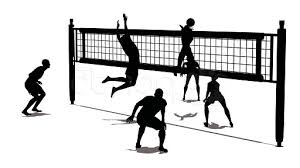 ক্ষেত্রফল 500 বর্গমিটার
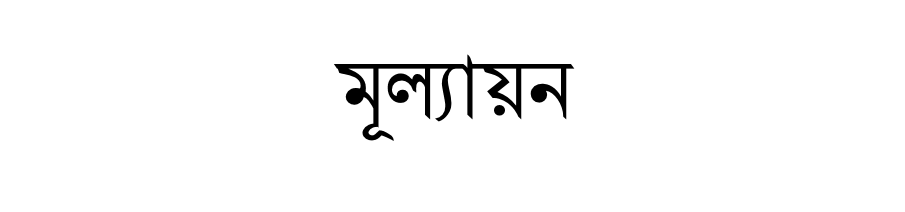 ১)আয়তক্ষেত্রের সংজ্ঞা কী ?
২)আয়তক্ষেত্রের ক্ষেত্রফল নির্ণয়ের সুত্রটি লিখ। 
৩) আয়তক্ষেত্রের কর্ণের দৈর্ঘ্য  নির্ণয়ের সুত্রটি লিখ।
৪) আয়তক্ষেত্রের পরিসীমা নির্ণয়ের সুত্রটি লিখ। 
৫) বর্গক্ষেত্রের সংজ্ঞা কী? 
৬)  বর্গক্ষেত্রের ক্ষেত্রফল নির্ণয়ের সুত্রটি কী?
বর্গক্ষেত্রের কর্ণের দৈর্ঘ্য নির্ণয়ের সুত্রটি  কী?
 বর্গের পরিসীমা নির্ণয়ের সুত্রটি লিখ।
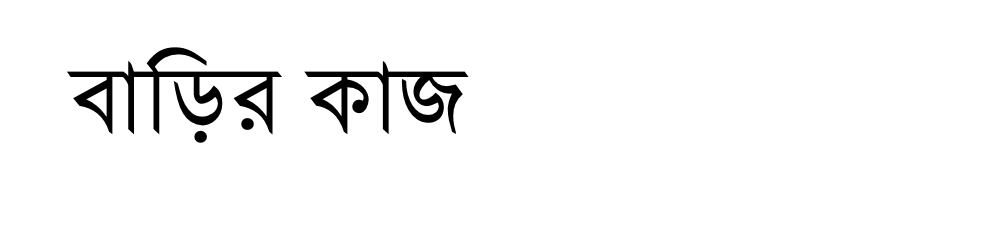 একটি বর্গাকার মাঠের বাহিরে 5 মিটার চওড়া একটি রাস্তা আছে।রাস্তার ক্ষেত্রফল 500 বর্গমিটার। ।
ক) উদ্দিপকের আলোকে একটি চিত্র অঙ্কন কর।
খ) বর্গাকার মাঠের দৈর্ঘ্য নির্ণয় কর। 
গ)বর্গাকার মাঠের কর্ণকে যদি একটি আয়তাকার মাঠের প্রস্থ এবং ঐ আয়তাকার মাঠের দৈর্ঘ্য যদি প্রস্থের দেড়গুন হয় তবে আয়তাকার মাঠের কর্ণের দৈর্ঘ্য নির্ণয় কর।
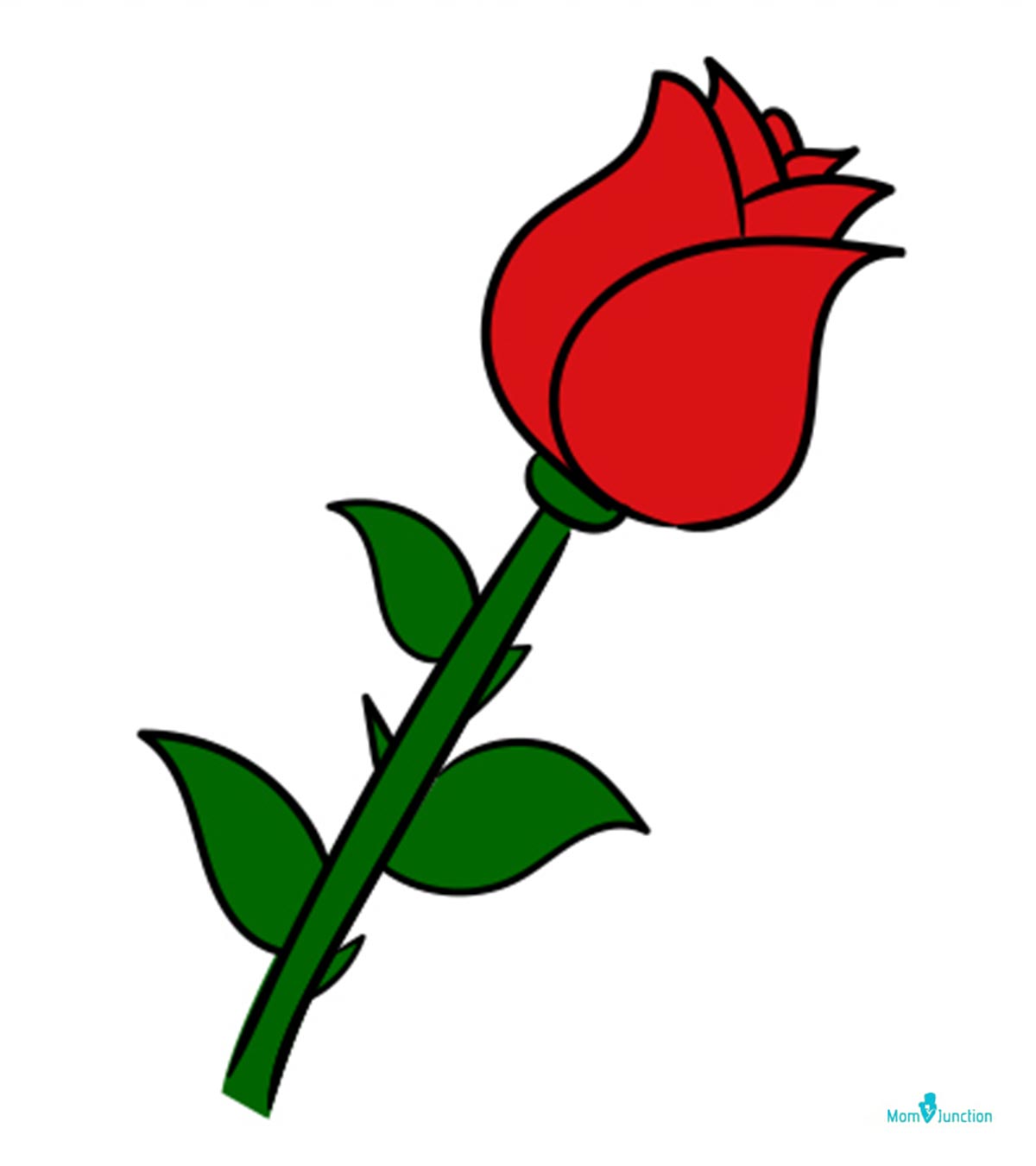 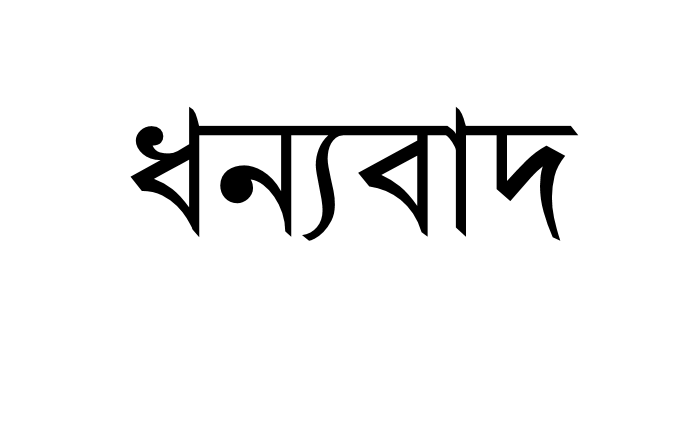